А. С. Пушкин. «19 октября», «Туча»
Урок 19
Учитель литературы: Муллаянова А. Р.
1
Домашнее задание
Подготовить выразительное чтение наизусть стихотворения «Туча» или фрагмента стихотворения «19 октября» (не менее 40 строк). 
Письменно проанализировать одно из стихотворений (по выбору учащихся).
Индивидуальные задания. Прочитать стихотворение «Моя родословная» и выполнить задания практикума «Читаем, думаем, спорим...». Подготовить сообщение «Пушкин и А. П. Керн» с использованием справочной литературы и ресурсов Интернета.
Групповые задания.. Подготовиться (ПО ГРУППАМ)  к конкурсу на лучшее исполнение стихотворения о любви или романса на стихи поэта 
Выразительное чтение ранних стихотворений о любви: 
«Элегия» («Счастлив, кто в страсти сам себе...»), 
«Любовь одна — веселье жизни хладной...» (фрагмент), 
«Желание» («Медлительно влекутся дни мои...»), 
«Наслажденье» («В неволе скучной увядает...»), 
«Пробуждение» («Мечты, мечты, где ваша сладость?..»).
Выразительное чтение ранних стихотворений о творчестве:
«Певец» («Слыхали ль вы за рощей глас ночной...»), «В альбом Илличевскому» («Мой друг! неславный я поэт...»), 
«Жуковскому» («Когда, к мечтатель-ному миру...»), 
«К Н. Я. Плюсковой» («На лире скромной, благородной...»), 
«Дубравы, где в тиши свободы...» и др.

Выразительное чтение стихов Пушкина о любви и творчестве, написанных в 1826—1828 годы: 
«Поэт» («Пока не требует поэта...») 
«Признание» («Я вас люблю, — хоть я бешусь...»).
Учитель литературы: Муллаянова А. Р.
2
Основное содержание урока. «19 октября»: мотивы дружбы, прочного союза и единения друзей. Дружба как нравственный жизненный стержень сообщества избранных. «Туча»: разноплановость в содержании стихотворения — зарисовка природы, отклик на десятилетие восстания декабристов.
Основные виды деятельности. Устные сообщения о поэте и истории создания стихотворений. Подбор и обобщение дополнительного материала о биографии и творчестве Пушкина. Восприятие и выразительное чтение стихотворений (в том числе наизусть). Составление лексических и историко-культурных комментариев. Выявление характерных для стихотворений Пушкина тем, образов и приёмов изображения человека. Устный или письменный ответ на вопрос. Участие в коллективном диалоге.
Планируемые результат:
Личностные: формирование осознанного, уважительного и доброжелательного отношения к другому человеку, его мнению, готовности и способности вести диалог с другими людьми.
Метапредметные: развитие умения выбирать 'основания и критерии для сопоставления и делать выводы; навыки работать индивидуально и в группе; развитие ИКТ-компетенции.
Учитель литературы: Муллаянова А. Р.
3
«19 октября»: мотивы дружбы, прочного союза и единения друзей.Дружба как нравственный жизненный стержень сообщества избранных
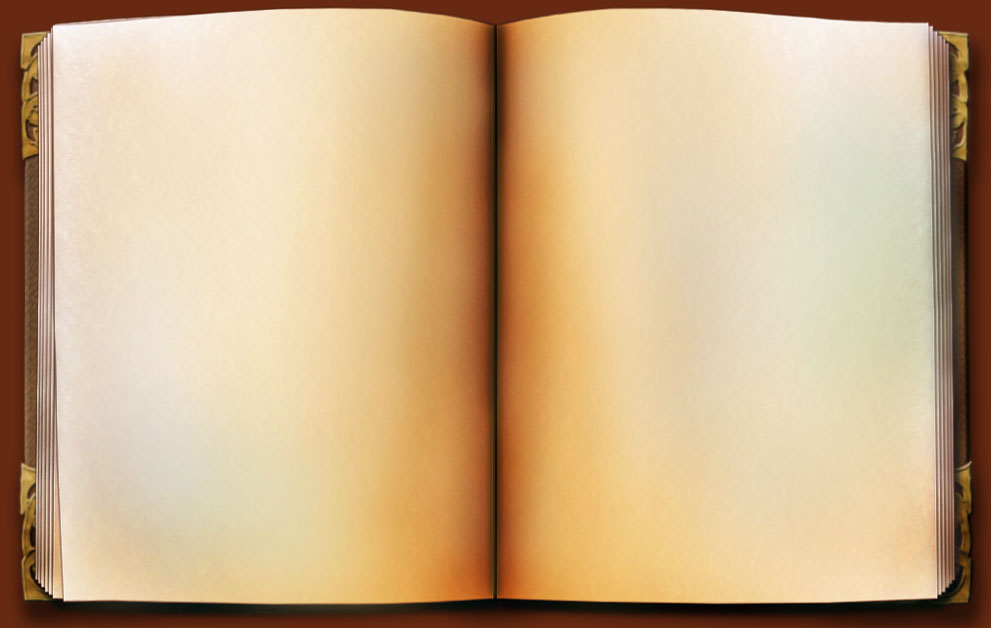 ДРУЗЬЯМ.

Богами вам ещё даны
Златые дни, златые ночи,
И томных дев устремлены
На вас внимательные очи.
Играйте, пойте, о друзья!
Утратьте вечер скоротечный;
И вашей радости беспечной
Сквозь слёзы улыбнуся я.

<1816 (ред. 1825)>
ПОСЛАНИЕ К КН. ГОРЧАКОВУ.
Питомец мод, большого света друг,
Обычаев блестящий наблюдатель,
Ты мне велишь оставить мирный круг,
Где, красоты беспечный обожатель,
Я провожу незнаемый досуг.
Как ты, мой друг, в неопытные лета,
Опасною прельщенный суетой,
Терял я жизнь и чувства и покой;
Но угорел в чаду большого света
И отдохнуть убрался я домой.
И, признаюсь, мне во сто крат милее
Младых повес счастливая семья,
Где ум кипит, где в мыслях волен я,
Где спорю вслух, где чувствую живее,
И где мы все — прекрасного друзья,
Чем вялые, бездушные собранья,
Где ум хранит невольное молчанье,
Где холодом сердца поражены,
Где Бутурлин — невежд законодатель,
Где Шепинг — царь, а скука — председатель,
Где глупостью единой все равны.
Я помню их, детей самолюбивых,
Злых без ума, без гордости спесивых,
И, разглядев тиранов модных зал,
Чуждаюсь их укоров и похвал!..
Когда в кругу Лаис благочестивых
Затянутый невежда-генерал
Красавицам внимательным и сонным
С трудом острит французский мадригал,
Глядя на всех с нахальством благосклонным,
И все вокруг и дремлют, и молчат,
Крутят усы и шпорами бренчат
Да изредка с улыбкою зевают, —
Тогда, мой друг, забытых шалунов
Свобода, Вакх и музы угощают.
Не слышу я бывало-острых слов,
Политики смешного лепетанья,
Не вижу я изношенных глупцов,
Святых невежд, почетных подлецов
И мистики придворного кривлянья!..
И ты на миг оставь своих вельмож
И тесный круг друзей моих умножь,
О ты, харит любовник своевольный,
Приятный льстец, язвительный болтун,
По-прежнему остряк небогомольный,
По-прежнему философ и шалун.
Пирующие студенты
Друзья! досужный час настал;    Всё тихо, все в покое;Скорее скатерть и бокал!    Сюда, вино златое!Шипи, шампанское, в стекле.    Друзья, почто же с КантомСенека, Тацит на столе,    Фольянт над фолиантом?Под стол холодных мудрецов,    Мы полем овладеем;Под стол ученых дураков!    Без них мы пить умеем.Ужели трезвого найдем    За скатертью студента?На всякий случай изберем    Скорее президента.В награду пьяным — он нальет    И пунш и грог душистый,А вам, спартанцы, поднесет    Воды в стакане чистой!Апостол неги и прохлад,    Мой добрый Галич, vale!Ты Эпикуров младший брат,    Душа твоя в бокале.Главу венками убери,    Будь нашим президентом,И станут самые цари    Завидовать студентам.Дай руку, Дельвиг! что ты спишь?    Проснись, ленивец сонный!Ты не под кафедрой сидишь,    Латынью усыпленный.Взгляни: здесь круг твоих друзей;    Бутыль вином налита,За здравье нашей музы пей,    Парнасский волокита.Остряк любезный, по рукам!    Полней бокал досуга!И вылей сотню эпиграмм    На недруга и друга.А ты, красавец молодой,    Сиятельный повеса!Ты будешь Вакха жрец лихой,    На прочее — завеса!Хотя студент, хотя я пьян,    Но скромность почитаю;Придвинь же пенистый стакан,    На брань благословляю.Товарищ милый, друг прямой,    Тряхнем рукою руку,Оставим в чаше круговой    Педантам сродну скуку:Не в первый раз мы вместе пьем,    Нередко и бранимся,Но чашу дружества нальем —    И тотчас помиримся.А ты, который с детских лет    Одним весельем дышишь,Забавный, право, ты поэт,    Хоть плохо басни пишешь;С тобой тасуюсь без чинов,    Люблю тебя душою,Наполни кружку до краев,—    Рассудок! бог с тобою!А ты, повеса из повес,    На шалости рожденный,Удалый хват, головорез,    Приятель задушевный,Бутылки, рюмки разобьем    За здравие Платова,В казачью шапку пунш нальем —    И пить давайте снова!..Приближься, милый наш певец,    Любимый Аполлоном!Воспой властителя сердец    Гитары тихим звоном.Как сладостно в стесненну грудь    Томленье звуков льется!..Но мне ли страстью воздохнуть?    Нет! пьяный лишь смеется!Не лучше ль, Роде записной,    В честь Вакховой станицыТеперь скрыпеть тебе струной    Расстроенной скрыпицы?Запойте хором, господа,    Нет нужды, что нескладно;Охрипли?— это не беда:    Для пьяных всё ведь ладно!Но что?.. я вижу всё вдвоем;    Двоится штоф с араком;Вся комната пошла кругом;    Покрылись очи мраком...Где вы, товарищи? где я?    Скажите, Вакха ради...Вы дремлете, мои друзья,    Склонившись на тетради...Писатель за свои грехи!    Ты с виду всех трезвее;Вильгельм, прочти свои стихи,    Чтоб мне заснуть скорее.
К Пущину (4 мая)
Любезный именинник,
О Пущин дорогой!
Прибрел к тебе пустынник
С открытою душой;
С пришельцем обнимися –
Но доброго певца
Встречать не суетися
С парадного крыльца.
Он гость без этикета,
Не требует привета
Лукавой суеты;
Прими ж его лобзанья
И чистые желанья
Сердечной простоты!
Устрой гостям пирушку;
На столик вощаной
Поставь пивную кружку
И кубок пуншевой.
Старинный собутыльник!
Забудемся на час.
Пускай ума светильник
Погаснет ныне в нас,
Пускай старик крылатый
Летит на почтовых!
Нам дорог миг утраты
В забавах лишь одних!
Ты счастлив, друг сердечный:
В спокойствии златом
Течет твой век беспечный,
Проходит день за днем,
И ты в беседе граций,
Не зная черных бед,
Живешь, как жил Гораций,
Хотя и не поэт.
Под кровом небогатым
Ты вовсе не знаком
С зловещим Гиппократом,
С нахмуренным попом;
Не видишь у порогу
Толпящихся забот;
Нашли к тебе дорогу
Веселость и Эрот;
Ты любишь звон стаканов
И трубки дым густой.
И демон метроманов
Не властвует тобой.
Ты счастлив в этой доле;
Скажи, чего же боле
Мне другу пожелать?
Придется замолчать…
Дай бог, чтоб я, с друзьями
Встречая сотый май,
Покрытый сединами,
Сказал тебе стихами:
Вот кубок; наливай!*
Веселье! будь до гроба
Сопутник верный наш,
И пусть умрем мы оба
При стуке полных чаш!
Дельвигу
Любовью, дружеством и ленью
Укрытый от забот и бед,
Живи под их надежной сенью;
В уединении ты счастлив: ты поэт.
Наперснику богов не страшны бури злые:
Над ним их промысел высокий и святой;
Его баюкают камены молодые
И с перстом на устах хранят его покой.
О милый друг, и мне богини песнопенья
Еще в младенческую грудь
Влияли искру вдохновенья
И тайный указали путь:
Я лирных звуков наслажденья
Младенцем чувствовать умел,
И лира стала мой удел.
Но где же вы минуты упоенья,
Неизъяснимый сердца жар,
Одушевленный труд и слезы вдохновенья!
Как дым исчез мой легкий дар.
Как рано зависти привлек я взор кровавый
И злобной клеветы невидимый кинжал!
Нет, нет, ни счастием, ни славой,
Ни гордой жаждою похвал
Не буду увлечен! В бездействии счастливом,
Забуду милых муз, мучительниц моих;
Но, может быть, вздохну в восторге молчаливом,
Внимая звуку струн твоих.
«К Кюхельбекеру»

В последний раз, в тиши уединенья,
Моим стихам внимает наш Пенат!
Лицейской жизни милый брат,
Делю с тобой последние мгновенья!
Итак, они прошли - лета соединенья; -
Итак, разорван он - наш братский верный круг!
Прости!.. хранимый тайным небом,
Не разлучайся, милый друг,
С фортуной, дружеством и Фебом, -
Узнай любовь - неведомую мне -
Любовь надежд, восторгов, упоенья:
И дни твои полетом сновиденья
Да пролетят в счастливой тишине!
Прости... где б ни был я: в огне ли смертной битвы,
При мирных ли брегах родимого ручья,
Святому братству верен я!
И пусть... (услышит ли Судьба мои молитвы?)
Пусть будут счастливы все, все твои друзья!
Концерт-миниатюра из стихотворений Пушкина, посвящённых друзьям-лицеистам: 
«Пирующие студенты», 
«К Пущину (4 мая)», 
«Друзьям» («Богами вам ещё даны...»), 
«Дельвигу» («Любовью, дружеством и ленью...»), 
«Послание к кн. Горчакову» («Питомец мод, большого света друг...»), 
«К Кюхельбекеру» («В последний раз, в тиши уединенья...»)
Учитель литературы: Муллаянова А. Р.
4
Актуализация имеющихся знаний о Пушкине:
Видеоэкскурсия по Царскосельскомиу лицею.mp4

«Прощальной песни воспитанников Царскосельского лицея» Дельвига, написанной на окончание Лицея:

Простимся, братья! Руку в руку!
Обнимемся в последний раз!
Судьба на вечную разлуку,
Быть может, здесь сроднила нас!
Друг на друге остановите 
Вы взор с прощальною слезой!
Храните, о друзья, храните 
Ту ж дружбу, с тою же душой,
То ж к славе сильное стремленье,
То ж правде — да, неправде — нет,
В несчастье — гордое терпенье,
А в счастье — всем равно привет.

- Какой призыв звучит в этом стихотворении? Какими чувствами оно проникнуто? Какие нравственные принципы лицейского братства и дворянской чести провозглашает Дельвиг?
—Какие строки из стихотворения Дельвига Пушкин включил впоследствии в свои стихи? С какой целью?
—Какую роль сыграл в жизни Пушкина Царскосельский лицей? —С кем из друзей-лицеистов Пушкин был особенно дружен?
—	 Кто из преподавателей Лицея наиболее сильно повлиял на формирование мировоззрения будущего поэта?
Учитель литературы: Муллаянова А. Р.
5
Выразительное чтение и обсуждение стихотворения «19 октября» (1925):
- О каких фактах биографии Пушкина говорит название стихотворения и его датировка?
—Познакомьтесь с комментариями Т. Г. Цявловской к стихотворению «19 октября» и строфами, не включенными Пушкиным в окончательную редакцию текста. Выпишите из комментариев имена лицеистов, которых упоминает Пушкин в стихотворении. Заполните по образцу цитатную таблицу:
Учитель литературы: Муллаянова А. Р.
6
Выразительное чтение и обсуждение стихотворения «19 октября» (1925):
19 октября — день основания лицея, постоянно отмечавшийся лицеистами первого выпуска.
Он не пришел, кудрявый наш певец — Корсаков, Николай Александрович, композитор, умерший 26 сентября 1820 г. во Флоренции.
Чужих небес любовник беспокойный — Матюшкин, Федор Федорович (1799—1872), моряк; он был в это время уже в третьем плаванье, кругосветном.
На долгую разлуку... — перифраз заключительных стихов «Прощальной песни воспитанников царскосельского лицея» Дельвига:
Судьба на вечную разлуку, 
Быть может, здесь сроднила нас.
Стихи Друзьям иным душой предался нежной, // Но горек был небратский их привет говорят о предательской дружбе Ф. Толстого и других в 1820 г. (см. прим. к стих. «Эпиграмма» — «В жизни мрачной и презренной...» — т. 1), а затем А. Н. Раевского (см. выше, «Коварность»).

О Пущин мой, ты первый посетил... — Пущин приезжал к Пушкину в Михайловское на один день, 11 января 1825 г. Он рассказал позднее об этом посещении в своих «Записках о Пушкине».

Ты, Горчаков... — А. М. Горчаков встретился с Пушкиным у своего дяди, А. Н. Пещурова, в имении Лямоново, недалеко от Михайловского, летом 1825 г.

О Дельвиг мой... — Дельвиг гостил у Пушкина в Михайловском в апреле 1825 г.

Скажи, Вильгельм... — Кюхельбекер.

Несчастный друг... — пережил всех товарищей по выпуску А. М. Горчаков, умерший 84 лет.

В первоначальной беловой редакции были строфы, которые Пушкин не ввел в окончательный текст; после стиха «Минутное забвенье горьких мук...» (строфа 1):

Товарищи! сегодня праздник наш. 
Заветный срок! сегодня там, далече, 
На пир любви, на сладостное вече 
Стеклися вы при звоне мирных чаш. — 
Вы собрались, мгновенно молодея, 
Усталый дух в минувшем обновить, 
Поговорить на языке лицея 
И с жизнью вновь свободно пошалить.

На пир любви душой стремлюся я... 
Вот вижу вас, вот милых обнимаю. 
Я праздника порядок учреждаю... 
Я вдохновен, о, слушайте, друзья:
Чтоб тридцать мест нас ожидали снова! 
Садитеся, как вы садились там, 
Когда места в тени святого крова 
Отличие предписывало нам.
Спартанскою душой пленяя нас, 
Воспитанный суровою Минервой, 
Пускай опять Вальховский сядет первый, 
Последним я, иль Брольо, иль Данзас. 
Но многие не явятся меж нами... 
Пускай, друзья, пустеет место их.
Они придут: конечно, над водами 
Иль на холме под сенью лип густых

Они твердят томительный урок, 
Или роман украдкой пожирают, 
Или стихи влюбленные слагают, 
И позабыт полуденный звонок. 
Они придут! — за праздные приборы 
Усядутся; напенят свой стакан, 
В нестройный хор сольются разговоры, 
И загремит веселый наш пеан.

После стиха «Ты в день его лицея превратил» (строфа 9) следует строфа о И. В. Малиновском:

Что ж я тебя не встретил тут же с ним, 
Ты, наш казак и пылкий и незлобный,
Зачем и ты моей сени надгробной 
Не озарил присутствием своим?
Мы вспомнили б, как Вакху приносили 
Безмолвную мы жертву в первый раз, 
Как мы впервой все трое полюбили, 
Наперсники, товарищи проказ...

Все трое полюбили — Пушкин, Пущин и Малиновский влюбились в Е. П. Бакунину (см. прим. к стих. «Осеннее утро» — т. 1).

После стиха «Он взял Париж, он основал лицей» (строфа 17) следовало:

Куницыну дань сердца и вина!
Он создал нас, он воспитал наш пламень, 
Поставлен им краеугольный камень, 
Им чистая лампада возжена... 
Наставникам, хранившим юность нашу, 
Всем честию — и мертвым и живым, 
К устам подняв признательную чашу, 
Не помня зла, за благо воздадим.

Куницын, Александр Петрович — преподаватель «нравственных и политических наук» в Царскосельском лицее, один из самых любимых и уважаемых профессоров Пушкина, известный своими передовыми убеждениями.
Учитель литературы: Муллаянова А. Р.
7
Заполните по образцу цитатную таблицу:
Учитель литературы: Муллаянова А. Р.
8
Проверьте заполнение  цитатной  таблицы:
Учитель литературы: Муллаянова А. Р.
9
Прочитайте стихотворение А. Д. Илличевского, которое пели все лицеисты:
Лето, знойна дщерь природы,
Идет к нам в страну;
Жар несносный, с бледным видом,
Следует за ним.
Весна убегает из наших полей;
Зефиры, утехи толпятся за ней;
Всё, что ни было красой, всё бежит;
Река иссыхает, ручей не журчит,
Цвет приятный трав зелёных 
Блекнет на лугах;
Тень прохладна уж не в силах 
Нас от зноя скрыть.
Но кинем всю горесть: всё идёт чредой:
Жар летний, хлад зимний, приятства весной. 
Бог внемлет и дождю ниспасть повелит,
Чтоб воздух от вредных паров освежить.
—Почему это стихотворение пользовалось такой популярностью у лицеистов? Какой философский подтекст можно в нём выявить?
Учитель литературы: Муллаянова А. Р.
10
Групповая работа:
Группа 1. Анализ строф I—VI (с начала до слов «Нас тайный рок, быть может, осудил»). Какую роль играет пейзажная зарисовка в первой строфе? Какие обстоятельства жизни вызывают грусть лирического героя? С каким чувством поэт пишет о тех, кого нет с ним рядом: Н. А. Корсакове и Ф. Ф. Матюшкине? Найдите во фрагменте эпитеты, метафоры, риторические вопросы и обращения, анафору, перифраз и определите их смысловую роль.
Группа 2. Анализ строф VII—X (со слов «Друзья мои, прекрасен наш союз!..» до слов «Мы встретились и братски обнялись»). Каков пафос слов поэта о лицейском братстве? Как понять строчку «Отечество нам Царское Село»? Прокомментируйте строфу VIII: о какой дружбе и «небратском привете» вспоминает Пушкин? Какую лексику использует Пушкин, говоря о «сладкой отраде» встречи с лицеистами в период ссылки? Какие качества Пущина и Горчакова восхищают поэта? Найдите во фрагменте эпитеты, метафоры, риторические восклицания и обращения, анафоры, перифразы, стихотворные переносы и определите их смысловую роль.
Группа 3. Анализ строф XI—XIV (со слов «Когда постиг меня судьбины гнев...» до слов «О Шиллере, о славе, о любви»). Прокомментируйте слова и выражения: вещун пермесских дев, служенье муз не терпит суеты, душевных наших мук не стоит мир. В чём автор видит своё поэтическое сходство и различие с Дельвигом и Кюхельбекером? Что восхищает поэта в Дельвиге и Кюхельбекере? Найдите во фрагменте эпитеты, метафоры, риторические восклицания и обращения, анафоры, перифразы, стихотворные переносы и определите их смысловую роль.
Группа 4. Анализ строф XV—XIX (со слов «Пора и мне... пируйте, о друзья!» до конца стихотворения). Как понять слова и выражения: простим ему не правое гоненье, мы близимся к началу своему, докучный гость? Почему поэт призывает своих товарищей поднять заздравные чаши  за Лицей, за наставников и за царя? Докажите, что поэт думает о вечном законе жизни, о смене поколений, Найдите во фрагменте эпитеты, метафоры, риторические восклицания и обращения, анафоры, перифразы и определите их смысловую роль.
Учитель литературы: Муллаянова А. Р.
11
Обобщающая беседа:
Прочитайте статью учебника о стихотворении «19 октября». 
Ответьте на вопросы из раздела учебника «Размышляем о прочитанном».
Учитель литературы: Муллаянова А. Р.
12
«Туча»: разноплановость в содержании стихотворения — зарисовка природы, отклик на десятилетие восстания декабристов
Выразительное чтение стихотворения «Туча». Аналитическая беседа:
—Ответы на вопрос из раздела учебника «Совершенствуем свою речь».
— Что в стихотворении указывает на жанр пейзажной зарисовки? Приведите примеры.
—Какой аллегорический смысл имеет второе четверостишие? Что в нём напоминает отклик на десятилетие восстания декабристов?
—Какой философский смысл имеет эта поэтическая миниатюра? Докажите, что Пушкин интересовался вечными законами изменений в природе и в жизни человека. Какие философские законы диалектики вызывают грусть лирического я? Почему?
- Какой личностный смысл можно обнаружить в стихотворении? Докажите, что поэт считает закон гармонии важнее закона вечного обновления мира.
—Найдите в стихотворении эпитеты, метафоры, анафоры, риторические восклицания и обращения, звукопись и определите их смысловую роль.
—Прочитайте статью учебника о стихотворении «Туча» и ответьте на вопрос из раздела учебника «Размышляем о прочитанном».
Учитель литературы: Муллаянова А. Р.
13
Практическая работа. Составление плана и устный анализ одного из стихотворений.
Изучите план анализа лирического стихотворения:

I. Структурно-семантический аспект
1. Композиция (сколько в тексте частей, как они взаимосвязаны).
2. Образный ряд (ключевые образы, образы-символы и т. п.).
3. Звуковой строй текста (звукописные образы и их роль).
4. Лексический строй текста (существительные, глаголы, прилагательные, их количественные и качественные характеристики). Изобразительно-выразительные средства языка (тропы).
5. Синтаксический строй текста. Изобразительно-выразительные средства языка (фигуры).
6. Поэтические интонации. Изменение настроения текста.
7. Стихотворный размер и его смысловая роль.
8. Особенности рифмовки и их смысловая роль.
9. Строфика текста, её особенности и смысловая роль.
10.Пространственно-временные отношения в тексте и их смысловая роль.
II. Историко-литературный аспект.
1. Место стихотворения в творчестве поэта (в русском и мировом культурном процессе).
2. Историко-культурные и биографические комментарии.
3. Особенности жанра стихотворения и их смысловая роль.
4. Тематика стихотворения, отражение в нём мотивов творчества поэта.
5. Эпиграф и его смысловая роль.
6. Скрытые цитаты, литературные и культурные ассоциации, переклички.
7. Посвящение стихотворения и его смысловая роль.
8. Подзаголовки стихотворения и их смысловая роль.
9. Датировки, указания на место написания.
10. Условность описаний в лирическом тексте.
11. Смысл названия стихотворения.
12. Внутренний облик лирического героя.

Выберите из плана те позиции, которые актуальны при анализе стихотворений «19 октября» и «Туча», и составьте план анализа конкретного стихотворения. Ответьте устно на 2—3 пункта вашего плана.
Учитель литературы: Муллаянова А. Р.
14
Итоговый вопрос:
Почему в каждом явлении Пушкин видел проявление «общего закона» жизни?
Учитель литературы: Муллаянова А. Р.
15
16
А. С. ПУШКИН. «К***» («Я ПОМНЮ ЧУДНОЕ МГНОВЕНЬЕ...») И ДРУГИЕ СТИХОТВОРЕНИЯ, ПОСВЯЩЁННЫЕ ТЕМАМ ЛЮБВИ И ТВОРЧЕСТВА
Урок внеклассного чтения 2 
Урок 20
Учитель литературы: Муллаянова А. Р.
17
Домашнее задание
Подготовить выразительное чтение стихотворения наизусть. 
Письменно ответить на итоговый вопрос урока. 
Подготовиться к контрольной работе и тестированию по творчеству А.С. Пушкина.
Индивидуальные задания. Выполнить задания раздела «Викторина» из практикума «Читаем, думаем, спорим...».
Учитель литературы: Муллаянова А. Р.
18
Основное содержание урока. «К***» («Я помню чудное мгновенье...»): обогащение любовной лирики мотивами пробуждения души к творчеству. Эволюция тем любви и творчества в ранней и поздней лирике поэта.
Основные виды деятельности. Восприятие и выразительное чтение стихотворений (в том числе наизусть). Устное рецензирование выразительного чтения одноклассников, исполнения актёров (см. задания фонохрестоматии). Составление лексических, историко-культурных комментариев. Устный или письменный ответ на вопрос (с использованием цитирования). Участие в коллективном диалоге. Игровые виды деятельности: конкурс на лучшее исполнение стихотворения или романса, ответы на вопросы викторины (см. практикум «Читаем, думаем, спорим...»).
Планируемые результаты:
Личностные: формирование нравственных чувств и нравственного поведения, осознанного отношения к своим поступкам, готовности к саморазвитию и самообразованию на основе мотивации к обучению и познанию. 
Метапредметные: умение организовывать учебное сотрудничество и совместную деятельность с учителем и сверстниками, работать индивидуально и в группе, осознанно использовать речевые Средства в соответствии с учебной задачей.	
Предметные: овладение процедурами смыслового и эстетического анализа художественного текста; развитие умения выбирать основания ^критерии для сопоставления, делать выводы, планировать досуговое чтение.
Учитель литературы: Муллаянова А. Р.
19
Эволюция тем любви и творчества в ранней и поздней лирике поэта. Концерт-миниатюра из произведений ранней лирики Пушкина о любви и творчестве.
Выразительное чтение ранних стихотворений о любви: 
«Элегия» («Счастлив, кто в страсти сам себе...»), 
«Любовь одна — веселье жизни хладной...» (фрагмент), 
«Желание» («Медлительно влекутся дни мои...»), 
«Наслажденье» («В неволе скучной увядает...»), 
«Пробуждение» («Мечты, мечты, где ваша сладость?..»).
Выразительное чтение ранних стихотворений о творчестве:
«Певец» («Слыхали ль вы за рощей глас ночной...»), «В альбом Илличевскому» («Мой друг! неславный я поэт...»), 
«Жуковскому» («Когда, к мечтательному миру...»), 
«К Н. Я. Плюсковой» («На лире скромной, благородной...»), 
«Дубравы, где в тиши свободы...» и др.

Выразительное чтение стихов Пушкина о любви и творчестве, написанных в 1826—1828 годы: 
«Поэт» («Пока не требует поэта...») 
«Признание» («Я вас люблю, — хоть я бешусь...»).
Вступительная беседа:
—Какие чувства преобладают в ранних стихах Пушкина о любви: наслаждение, радость, грусть, страдание, желание смерти и др.? Какой представляет Пушкин юношескую любовь?
— Каким поэт воспринимает свой поэтический дар? Зачем он ему нужен? Почему в стихах о творчестве часто присутствует мотив любви?
—Чем они отличаются от ранней лирики поэта?
Любовная лирика Пушкина (музыка).mp4
Учитель литературы: Муллаянова А. Р.
20
«К***» («Я помню чудное мгновенье...»): обогащение любовной лирики мотивами пробуждения души к творчеству
Чтение вслух стихотворения «К***» («Я помню чудное мгновенье...»).
Ответ на вопрос 1 из раздела учебника «Обогащаем свою речь». 
Чтение стихотворения про себя и выделение в нём смысловых частей.
Учитель литературы: Муллаянова А. Р.
21
Групповая работа
Группа 1. Прочитайте выразительно строфы 1—2 стихотворения. Почему появление ты стало для лирического я чудным мгновеньем? В каком значении употреблено в первой строфе слово гений? Найдите в строфах эпитеты, сравнения, анафоры и определите их смысловую роль. На какой антитезе построена вторая строфа? Предположите, кто появился перед лирическим я; прекрасная незнакомка, возлюбленная, муза, любовь, гармония. Обоснуйте свой ответ. Есть ли в первых двух строфах гармония мира и лирического я? Аргументируйте свою позицию.
Группа 2. Прочитайте выразительно строфы 3—4. Как в них изменился облик лирического я? Что он потерял в жизни и что приобрёл? Найдите в строфах эпитеты, метафоры, повторы, анафоры и определите их смысловую роль. Чего не хватало поэту «во мраке заточенья»: любви, вдохновенья, творчества, свободы, гармонии с миром? Обоснуйте свой выбор. Что для поэта является обязательным условием гармонии с миром? Есть ли эта гармония в строфах 3—4 стихотворения? Аргументируйте свою позицию.
Группа 3. Прочитайте выразительно строфы 5—6. Что подразумевает поэт под «пробужденьем души»? Почему второе появление ты стало возможным только после пробуждения души? Найдите в строфах метафоры, повторы, анафоры и определите их смысловую роль. Какие образы стихотворения повторяются неоднократно и образуют смысловые композиционные кольца? Почему любовь и творчество в художественном мире поэта неразделимы? Есть ли эта гармония в строфах 5—6? Аргументируйте свою позицию.
Группа 4. Прослушайте романс М. И. Глинки «Я помню чудное мгновенье..» на стихи Пушкина в исполнении Д. Хворостовского Хворостовский Я помню чудное мгновенье.mp4 Какие музыкальные образы дополняют словесную картину, созданную Пушкиным? Как интонации и голос певца помогают нам понять движение чувства лирического я? Сопоставьте стихотворение и романс: найдите черты сходства и различия.
Учитель литературы: Муллаянова А. Р.
22
Обобщающая беседа:
Ответы на вопросы из раздела учебника «Размышляем о прочитанном».
Учитель литературы: Муллаянова А. Р.
23
Практическая работа. Составление тезисов статьи учебника о стихотворении «К***» («Я помню чудное мгновенье...») и подбор к ним цитатных аргументов.Заполнение цитатной таблицы:
Учитель литературы: Муллаянова А. Р.
24
Практическая работа. ПРОВЕРКА:
Учитель литературы: Муллаянова А. Р.
25
26
КОНТРОЛЬНАЯ РАБОТА ПО ТВОРЧЕСТВУ А.С. ПУШКИНА
Урок 21
27
Учитель литературы: Муллаянова А. Р.
Домашнее задание
Подготовить устный рассказ о М.Ю. Лермонтове и истории создания поэмы «Мцыри» с использованием справочной литературы и ресурсов Интернета. 
Прочитать поэму «Мцыри».
Индивидуальные задания. Прочитать и подготовить пересказ статьи «В гостях у Лермонтова. Осенний день в Тарханах» (см. практикум «Читаем, думаем, спорим...»). 
Подготовить выразительное чтение произведений Лермонтова на историческую тему. 
Подготовить лексические и историко-культурные комментарии к словам и выражениям из поэмы «Мцыри».
28
Учитель литературы: Муллаянова А. Р.
Основное содержание урока. Письменный анализ стихотворения или сопоставительный анализ стихотворений; анализ эпизода романа «Капитанская дочка»; ответ на проблемный вопрос. Выполнение тестов.
Основные виды деятельности. Письменный сопоставительный анализ лирики и фрагментов эпических произведений. Выполнение тестов в формате ГИА и ЕГЭ по литературе.
Планируемые результаты:
Личностные: формирование ответственного отношения к учению, развитие эстетического сознания в процессе творческой деятельности. 
Метапредметные: развития умения соотносить свои действия с планируемыми результатами, осуществлять контроль своей деятельности в процессе достижения результата, определять и корректировать способы действий в рамках предложенных условий, выбирать основания для сопоставления и делать выводы.
Предметные: воспитание читателя, способного аргументировать своё мнение и оформлять его словесно в устных и письменных высказываниях, создавать развёрнутые высказывания аналитического и интерпретирующего характера,
29
Учитель литературы: Муллаянова А. Р.
Выполнение тестов. Анализ эпизода романа «Капитанская дочка»; ответ на проблемный вопрос. Письменный анализ стихотворения или сопоставительный анализ стихотворений
Вариант 1
I. Соотнесите названия литературоведческих терминов реализм, историзм, роман с их определениями.
1.	 Способность художественной литературы точно воссоздавать облик, колорит, дух ушедшей исторической эпохи в конкретных картинах жизни, человеческих судьбах и событиях.
2. Большое эпическое произведение, в котором всесторонне изображается жизнь людей в определённый период времени или в течение целой человеческой жизни.
3. Художественный метод в литературе и искусстве, следуя которому писатель изображает жизнь в соответствии с объективной реальностью; правдивое воспроизведение «типических характеров в типических обстоятельствах».
30
Учитель литературы: Муллаянова А. Р.
II. Прочитайте строфу из стихотворения Пушкина «19 октября»:	
С младенчества дух песен в вас горел,
И дивное волненье мы познали;
С младенчества две музы к нам летали,
И сладок был их лаской наш удел:
Но я любил уже рукоплесканья,
Ты, гордый, пел для муз и для души;
Свой дар, как жизнь, я тратил без вниманья,
Ты гений свой воспитывал в тиши.
Из приведённого ниже перечня выберите три названия художественных средств и приёмов, использованных поэтом в этой строфе:
1)	 анафора;
2)	 гипербола;
3)	 метафора;
4)	 эпитет;
5)	 аллегория.
31
Учитель литературы: Муллаянова А. Р.
III. Проанализируйте эпизод из романа «Капитанская дочка» (глава I со слов «В то время воспитывались мы не по-нонешнему» до слов «Другого ментора я и не желал»):
—Как обучение и воспитание Петруши Гринёва характеризует быт и нравы поместного дворянства времён Екатерины II? 
—Какие детали эпизода говорят об ироническом отношении автора к подобному воспитанию?
—Сравните воспитание и обучение Петруши Гринёва с обучением и воспитанием Митрофана Простакова (Д. И. Фонвизин. «Недоросль», действие I, явление VI, монолог госпожи Простаковой со слов «Ах, батюшка братец!..» до слов «Чем же плоше их Митрофанушка?»). В чём сходство и различие обучения и воспитания Митрофана и Петруши?
32
Учитель литературы: Муллаянова А. Р.
IV. Проанализируйте стихотворение Пушкина «Туча», ответив на следующие вопросы:
—С какой целью автор соединяет в стихотворении черты пейзажной зарисовки и отклик на десятилетие восстания декабристов? 
—В чём аллегорический смысл стихотворения?	
—Сравните стихотворение Пушкина «Туча» со стихотворением Лермонтова «Тучи». В чём сходство и различие центральных образов стихотворений?
33
Учитель литературы: Муллаянова А. Р.
Вариант 1.ОТВЕТЫ:
I. 1 — историзм; 2 — роман; 3 — реализм
II. 1, 3, 4.
34
Учитель литературы: Муллаянова А. Р.
Выполнение тестов. Анализ эпизода романа «Капитанская дочка»; ответ на проблемный вопрос. Письменный анализ стихотворения или сопоставительный анализ стихотворений
Вариант 2
I. Соотнесите названия стихотворений Пушкина «19 октября», «К***» («Я помню чудное мгновенье...»), «Туча» с их основным содержанием.
1.	 Зарисовка природы и отклик на десятилетие восстания декабристов.
2.	 Обогащение любовной лирики мотивами пробуждения души к творчеству.
3.	 Мотивы дружбы, прочного союза и единения друзей.
35
Учитель литературы: Муллаянова А. Р.
II. Установите соответствие между тремя главными героями романа «Капитанская дочка» и их поступками. К каждой позиции из первого столбца подберите соответствующую позицию из второго столбца. Напишите недостающего героя.
36
Учитель литературы: Муллаянова А. Р.
III. Проанализируйте эпизод из романа «Капитанская дочка» (глава XI со слов «Я вошёл в избу...» до слов «Говори, по какому же делу ты выехал из Оренбурга?») по следующим вопросам:
—Как характеризует Пугачёва его окружение и интерьер избы - «дворца»?
—Какие детали говорят об ироническом отношении автора к изображаемому?
—Сравните описание внешности и поведения Пугачёва в данном эпизоде с обликом и поведением царя Ивана Васильевича (М. Ю. Лермонтов. «Песня про царя Ивана Васильевича...», часть I со слов «Не сияет на небе солнце красное...» до слов «И семьёю ты вскормлен Малютиной!..»). В чём сходство и различие облика и поведения Пугачёва и царя Ивана Васильевича?
37
Учитель литературы: Муллаянова А. Р.
IV. Проанализируйте стихотворение Пушкина «К***» («Я помню чудное мгновенье...»), ответив на следующие вопросы:
—Как сочетаются в стихотворении автобиографический аспект и тема поэтического вдохновения?
—Почему лирический герой стихотворения считает гармонию человека с миром основой мироздания?
— Сравните стихотворение Пушкина «К***» («Я помню чудное мгновенье...») со стихотворением Пастернака «Никого не будет в доме». В чём сходство и различие состояния лирического я в каждом стихотворении? Почему любовь вносит в жизнь каждого лирического я гармонию и красоту?
38
Учитель литературы: Муллаянова А. Р.
Вариант 2.ОТВЕТЫ:
I. 1 — «Туча»; 2 — «К***» («Я помню чудное мгновенье...»); 3 — «19 октября».
II. А—2, Б—4, В—1. Швабрин – 3.
39
Учитель литературы: Муллаянова А. Р.